The impact of the railway on human health
This type of transport is both positive and negative.

On the one hand, in terms of freight traffic, rail transport ranks first among other modes of transport, and second place in terms of passenger traffic after road transport.
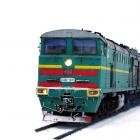 On the other hand, the railway has a negative impact on the environment and human health. This is due to the laying of new lines, the production and economic activities of enterprises, the operation of railways and rolling stock, noise effects, the burning of large amounts of fuel, the use of pesticides in forest belts, etc
General environmental impact of rail transport:

Rail transport affects the environment as a large consumer of fuel, forest and land resources, mineral and building materials. Although compared with other modes of transport (especially road), it does less environmental damage;
the structure of the negative impact of railway transport on the environment includes violation of the stability of natural landscapes by the transport infrastructure through the development of erosion and landslides;
air pollution by exhaust gases;
Constant increase in the level of land pollution by oil, lead, products of blowing and shedding of bulk cargo (coal, ore, cement).
Air pollution
The environmental advantages of rail transport consist mainly in a significantly smaller amount of harmful emissions into the atmosphere per unit of work performed. The main source of air pollution is the exhaust gases of diesel locomotives. Studies of environmental services show that the content of carbon monoxide, nitrogen oxides, sulfur dioxide in the air exceeds the maximum permissible maximum one-time concentrations for atmospheric air. This indicates a significant air pollution of railway stations with exhaust gases from diesel locomotives. At a distance of 150 m from the station, nitrogen oxides are detected in the same concentrations as at the station.
Water pollution
Every year, up to 200 m³ of wastewater containing pathogenic microorganisms is poured from passenger cars for every kilometer of the way. This leads to pollution of the railroad track and the environment. When rolling stock is washed, synthetic surfactants, oil products, phenols, hexavalent chromium, acids, alkalis, organic and inorganic suspended substances pass into the soil and water bodies together with sewage. The content of oil products in wastewater when washing locomotives, phenols when washing tanks from under the oil exceeds the maximum permissible concentrations. The MPCs of hexavalent chromium are many times exceeded when replacing the coolant of locomotive diesels. Many times stronger than wastewater, the soil is polluted on the territory and near points where rolling stock is washed and flushed.
In railway transport enterprises, hot industries in which radiation has a significant effect on the human body include foundry and forge sections, babbit filling, impregnation, thermal and welding compartments, as well as individual welding stations and diesel locomotive sections.

Red rays of the visible spectrum and short infrared rays, which penetrate deeply into tissues and are not very absorbed by the skin surface, have the greatest penetrating power. Prolonged exposure to short infrared rays causes cataracts of the eyes.
The welding arc is a powerful source of radiation of both visible and invisible spectra. The visible spectrum has a blinding effect. The invisible spectrum with prolonged exposure often leads to general vision loss, and with short-term - to photophobia. Radiation from the welding arc also causes burns to exposed skin on the face and hands of welders.

Noise and vibration during the movement of trains and their impact on the health of residents:

noise from trains causes negative consequences, expressed primarily in sleep disturbance, a feeling of a painful condition, in a change in behavior, an increase in the use of drugs, etc .;
noise perception of trains depends on the overall noise background. So, on the factory outskirts of cities, it is perceived less painfully than in residential areas. Noise from train stations and especially marshalling yards causes more negative consequences than noise from normal train traffic;
The main source of car noise is wheel bumps at the joints and irregularities of the rails, as well as the friction of the rolling surface and wheel flange against the rail head. Wheel rolling along a welded rail without potholes and wave-like wear leads to noise in a wide frequency range. Defects in the surface of the rails cause vibrations and shocks, reduce the stability of the rails and the upper structure of the track as a whole, lead to wear of the rolling stock and an increase in the noise level.
Влияние железной дороги на здоровье человека
Этот вид транспорта является как положительным, так и отрицательным.

С одной стороны, с точки зрения грузоперевозок железнодорожный транспорт занимает первое место среди других видов транспорта и второе место с точки зрения пассажиропотока после автомобильного транспорта.
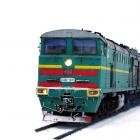 С другой стороны, железная дорога оказывает негативное влияние на окружающую среду и здоровье людей. Это связано с прокладкой новых линий, производственно-хозяйственной деятельностью предприятий, эксплуатацией железных дорог и подвижного состава, шумовым воздействием, сжиганием большого количества топлива, использованием пестицидов в лесополосах и т.д.
Общее воздействие железнодорожного транспорта на окружающую среду:

Железнодорожный транспорт влияет на окружающую среду как крупный потребитель топливных, лесных и земельных ресурсов, минеральных и строительных материалов. Хотя по сравнению с другими видами транспорта (особенно автомобильным), он наносит меньший ущерб окружающей среде;
Структура негативного воздействия железнодорожного транспорта на окружающую среду включает нарушение устойчивости природных ландшафтов транспортной инфраструктурой через развитие эрозии и оползней;
загрязнение воздуха выхлопными газами;
Постоянное повышение уровня загрязнения земель нефтью, свинцом, продувкой и сбросом сыпучих грузов (уголь, руда, цемент).
Загрязнение воздуха
Экологические преимущества железнодорожного транспорта состоят в основном в значительно меньшем количестве вредных выбросов в атмосферу на единицу выполненной работы. Основным источником загрязнения воздуха являются выхлопные газы тепловозов. Исследования экологических служб показывают, что содержание оксида углерода, оксидов азота, диоксида серы в воздухе превышает максимально допустимые максимальные разовые концентрации для атмосферного воздуха. Это свидетельствует о значительном загрязнении воздуха железнодорожных станций выхлопными газами тепловозов. На расстоянии 150 м от станции оксиды азота обнаруживаются в тех же концентрациях, что и на станции.
Загрязнение воды
Ежегодно на каждый километр пути из пассажирских автомобилей выливается до 200 м³ сточных вод, содержащих патогенные микроорганизмы. Это приводит к загрязнению железнодорожного пути и окружающей среды. При мытье подвижного состава синтетические поверхностно-активные вещества, нефтепродукты, фенолы, шестивалентный хром, кислоты, щелочи, органические и неорганические взвеси попадают в почву и водоемы вместе со сточными водами. Содержание нефтепродуктов в сточных водах при мойке локомотивов, фенолов при мойке цистерн из-под масла превышает предельно допустимые концентрации. ПДК шестивалентного хрома многократно превышаются при замене теплоносителя дизельных локомотивов. Во много раз сильнее, чем сточные воды, почва загрязнена на территории и вблизи точек, где подвижной состав моется и промывается.
На предприятиях железнодорожного транспорта горячие отрасли, в которых радиация оказывает существенное влияние на организм человека, включают в себя литейные и кузнечные секции, заливку баббитов, пропитку, тепловые и сварочные отсеки, а также отдельные сварочные станции и секции тепловозов.

Красные лучи видимого спектра и короткие инфракрасные лучи, которые глубоко проникают в ткани и не очень поглощаются поверхностью кожи, обладают наибольшей проникающей способностью. Длительное воздействие коротких инфракрасных лучей вызывает катаракту глаз.
Сварочная дуга является мощным источником излучения как видимого, так и невидимого спектра. Видимый спектр обладает ослепляющим эффектом. Невидимый спектр при длительном воздействии часто приводит к общей потере зрения, а при кратковременном - к светобоязни. Излучение от сварочной дуги также вызывает ожоги на коже лица и рук сварщиков.

Шумы и вибрации при движении поездов и их влияние на здоровье жителей:

шум от поездов вызывает негативные последствия, выражающиеся прежде всего в нарушении сна, ощущении болезненного состояния, изменении поведения, увеличении употребления наркотиков и т. д .;
Восприятие шума поездов зависит от общего фонового шума. Так, на фабричной окраине города это воспринимается менее болезненно, чем в жилых районах. Шум от вокзалов и особенно сортировочных станций вызывает более негативные последствия, чем шум от нормального движения поездов;
Основным источником шума автомобиля являются неровности колес на стыках и неровностях рельсов, а также трение поверхности качения и фланца колеса о головку рельса. Колесо, катящееся вдоль сварного рельса без выбоин и волнообразного износа, приводит к шуму в широком диапазоне частот. Дефекты на поверхности рельсов вызывают вибрации и удары, снижают устойчивость рельсов и верхней структуры рельса в целом, приводят к износу подвижного состава и повышению уровня шума.